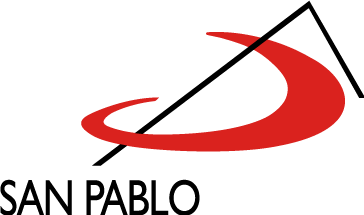 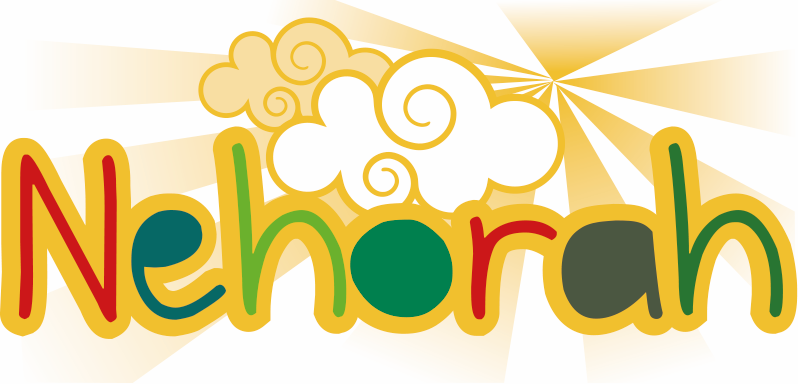 Proyecto de Religión
Educación Primaria
DIOS ELIGE A MARÍA
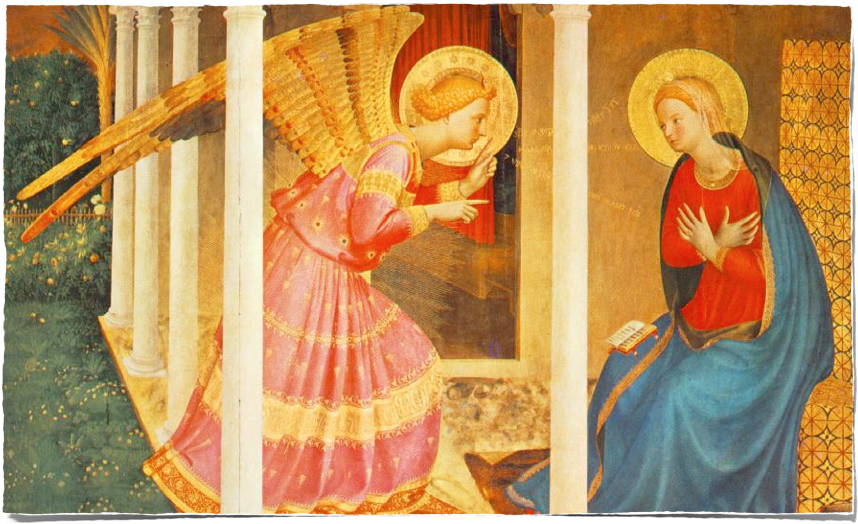 María vivía en un pueblo llamado Nazaret.
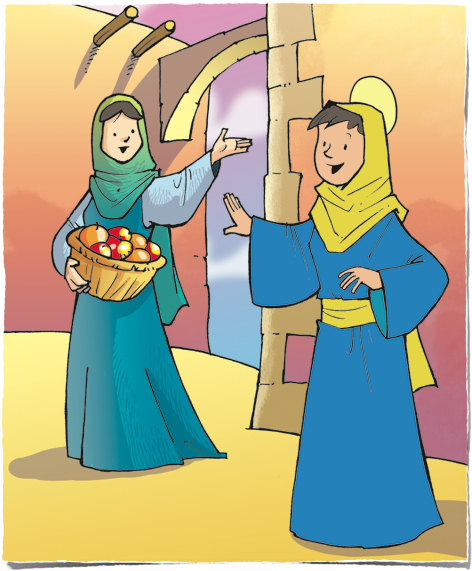 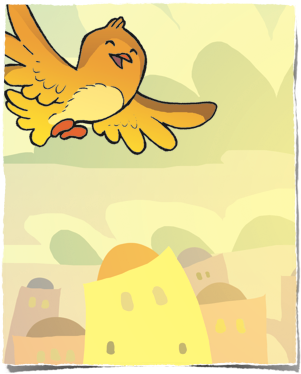 Un día el ángel Gabriel visitó a María y le dijo: Alégrate, Dios te ha elegido para que seas la madre de Jesús.
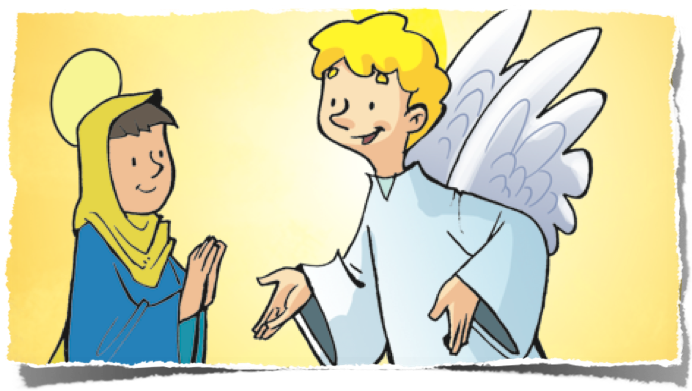 María se sorprendió, pero le contestó: 
- Sí, quiero ser la madre de Jesús.
Dios confió a San José ser esposo de María y padre adoptivo de Jesús como custodio de la Sagrada Familia.
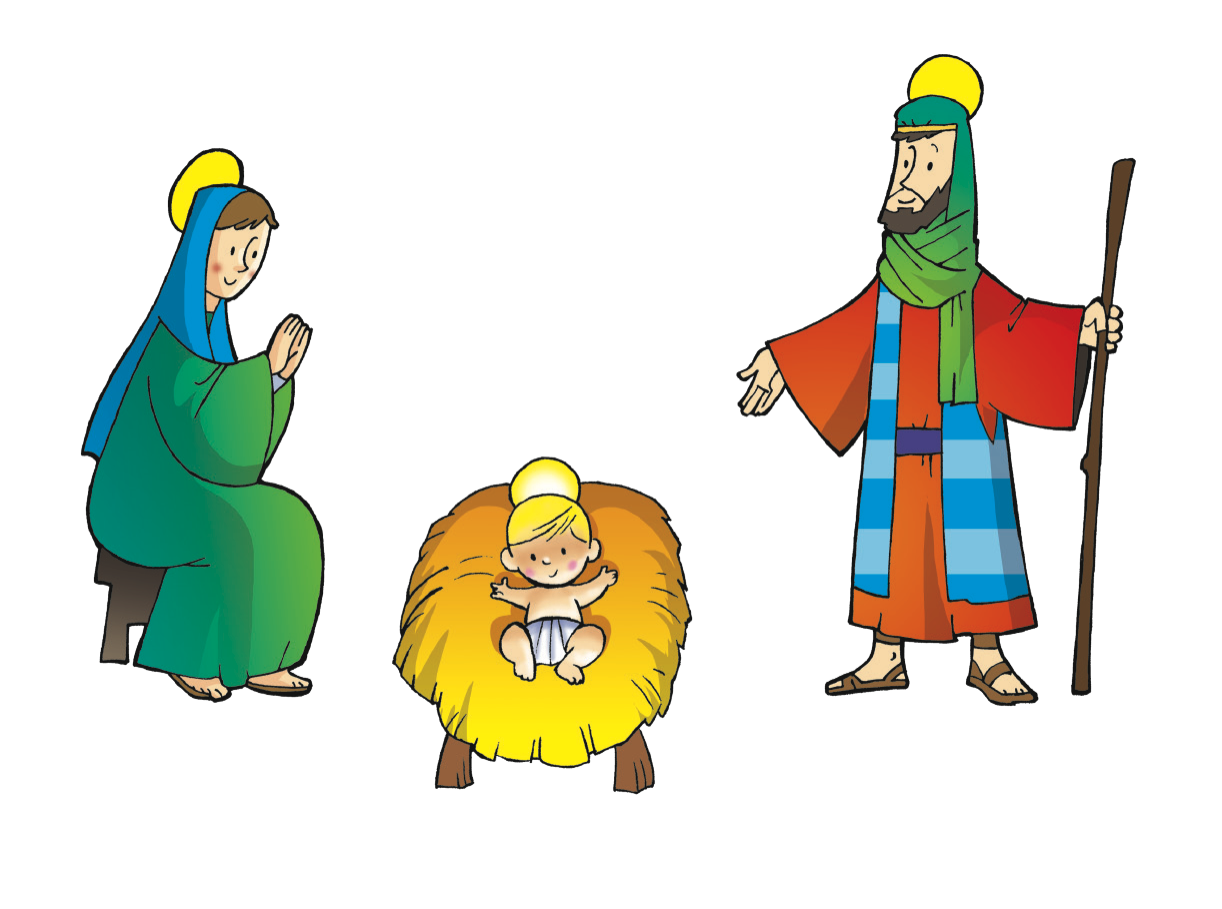 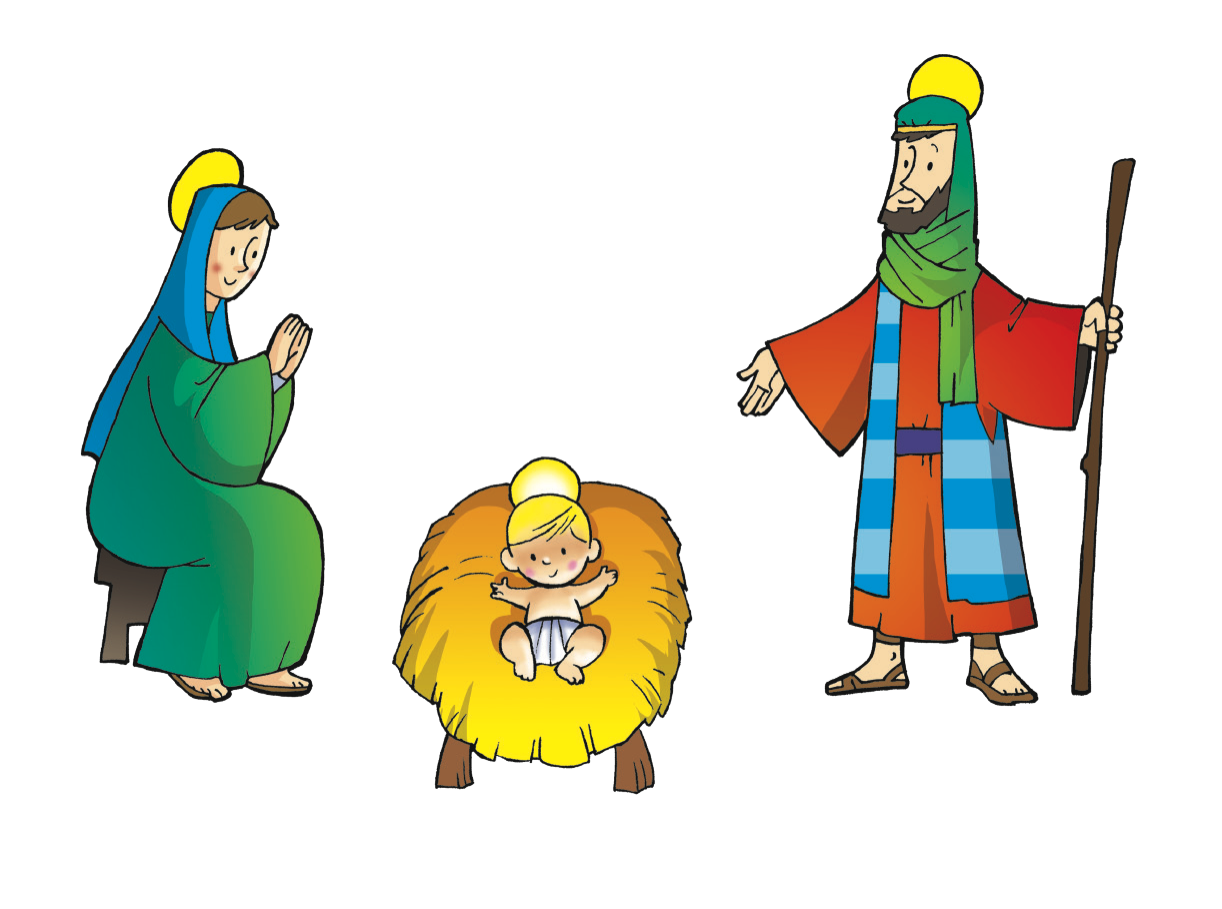 María guardaba todas estas cosas en su corazón.
¡Cuánto nos queremos en nuestra familia!
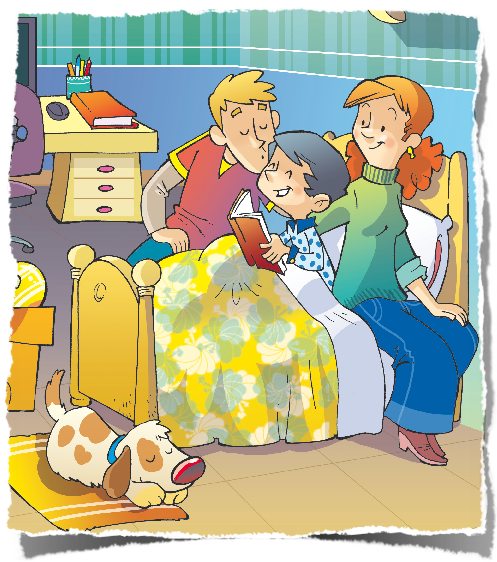 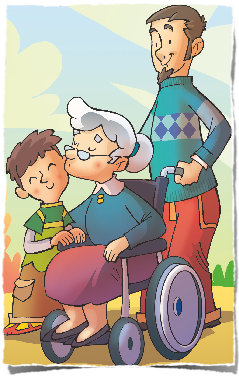 En ella vamos creciendo con el cariño de nuestros padres, abuelos y hermanos.
La madre en la familia siempre ocupa un lugar especial.
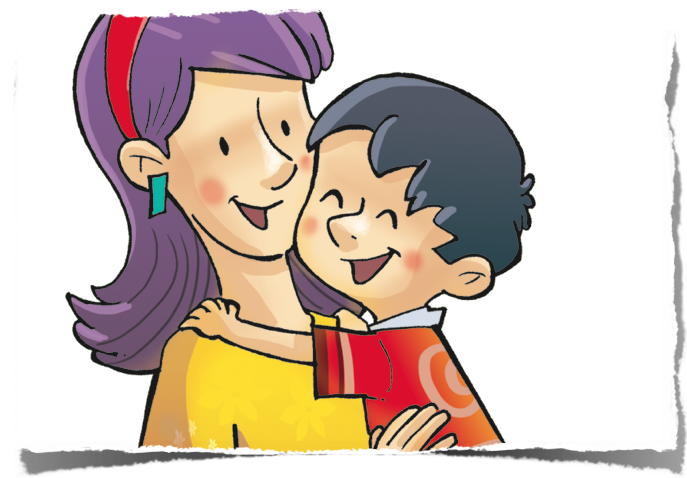 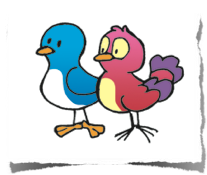 Entre los cristianos, la Virgen María, Madre de Jesús, ocupa un lugar muy importante.


Dios la eligió para que fuese la madre de su Hijo.
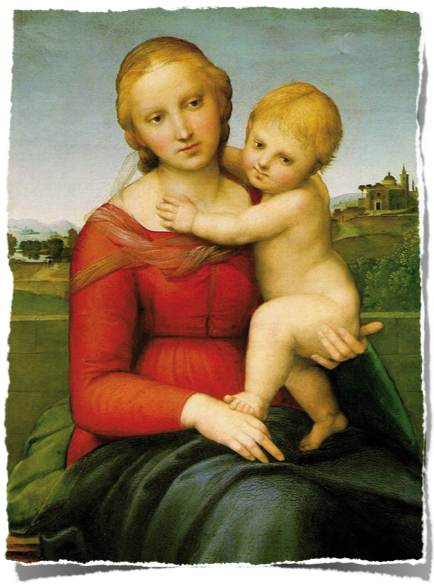 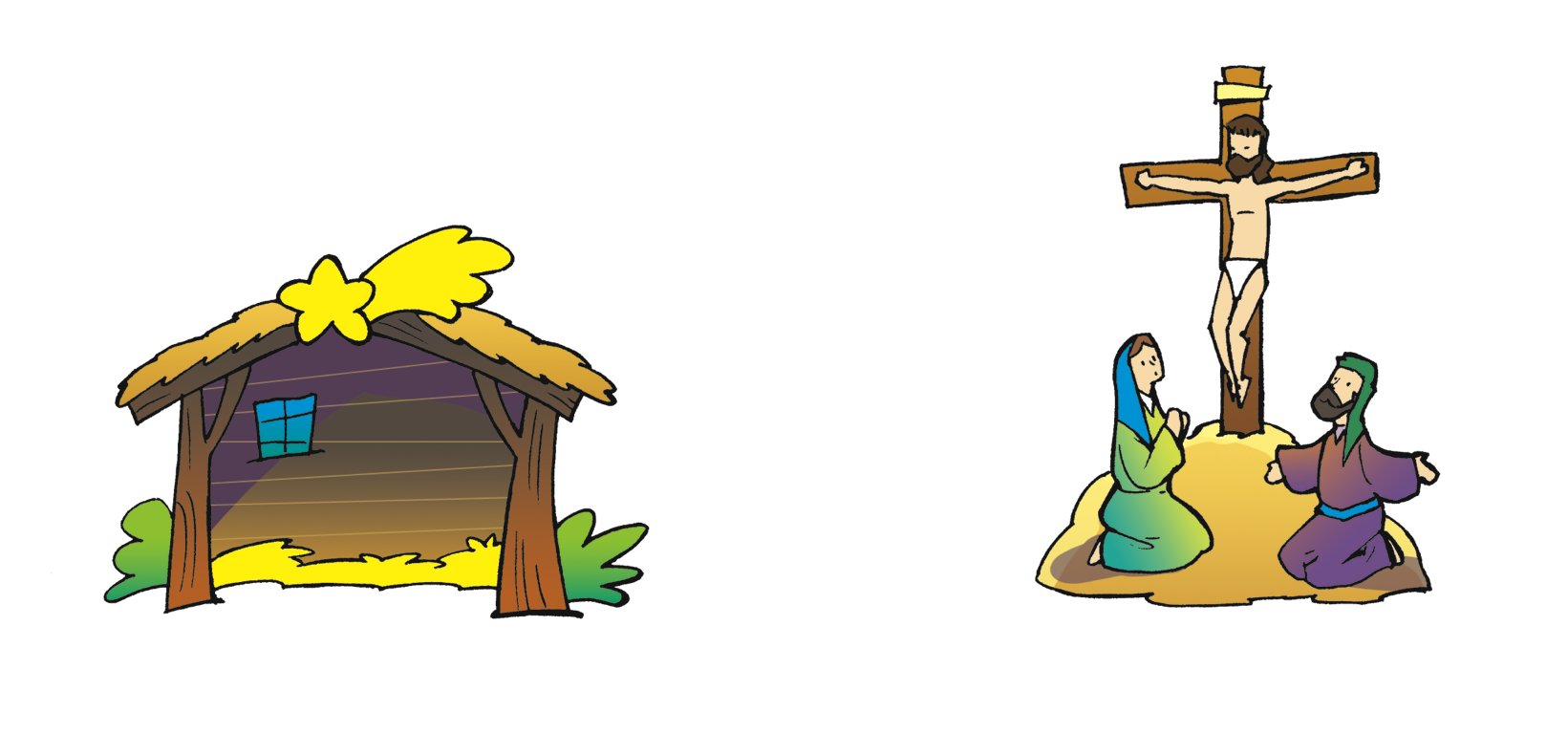 María siempre estuvo con Jesús, desde Belén hasta la cruz.
En la cruz Jesús nos la entregó como Madre nuestra.
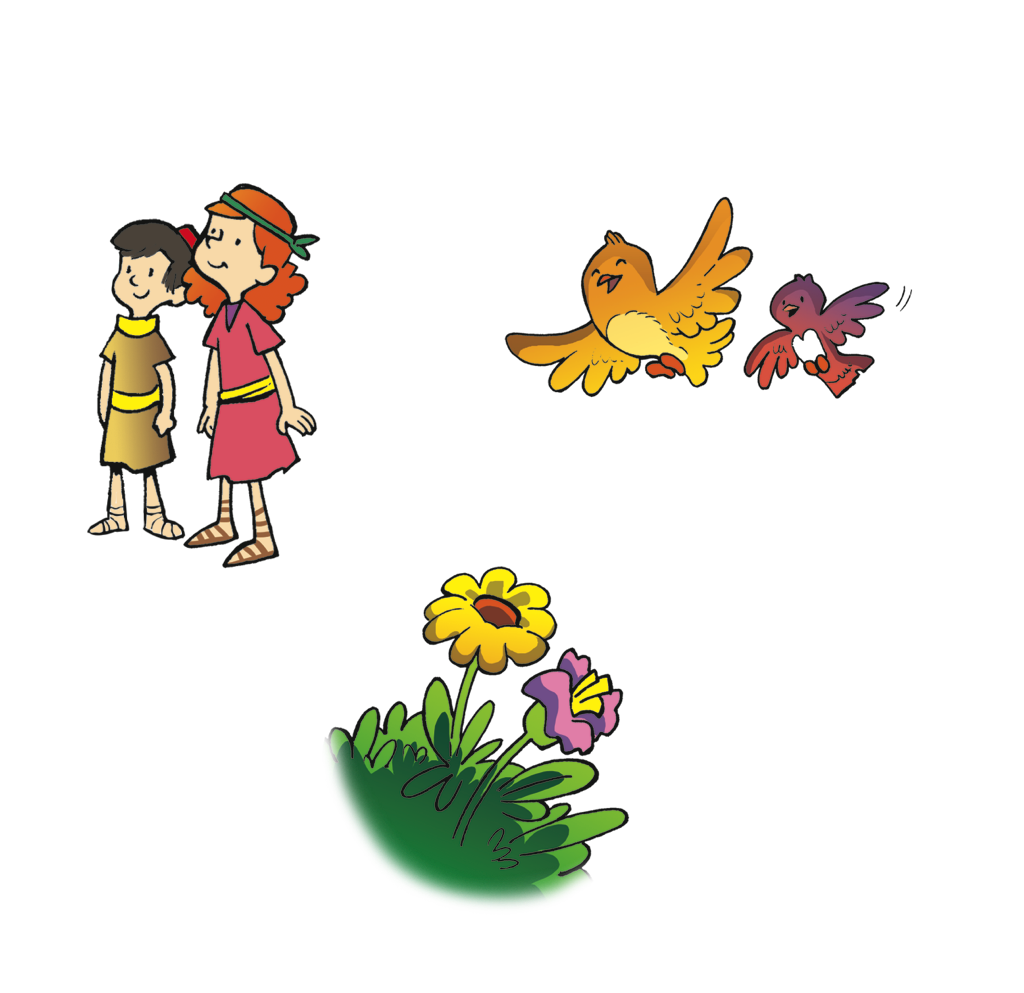 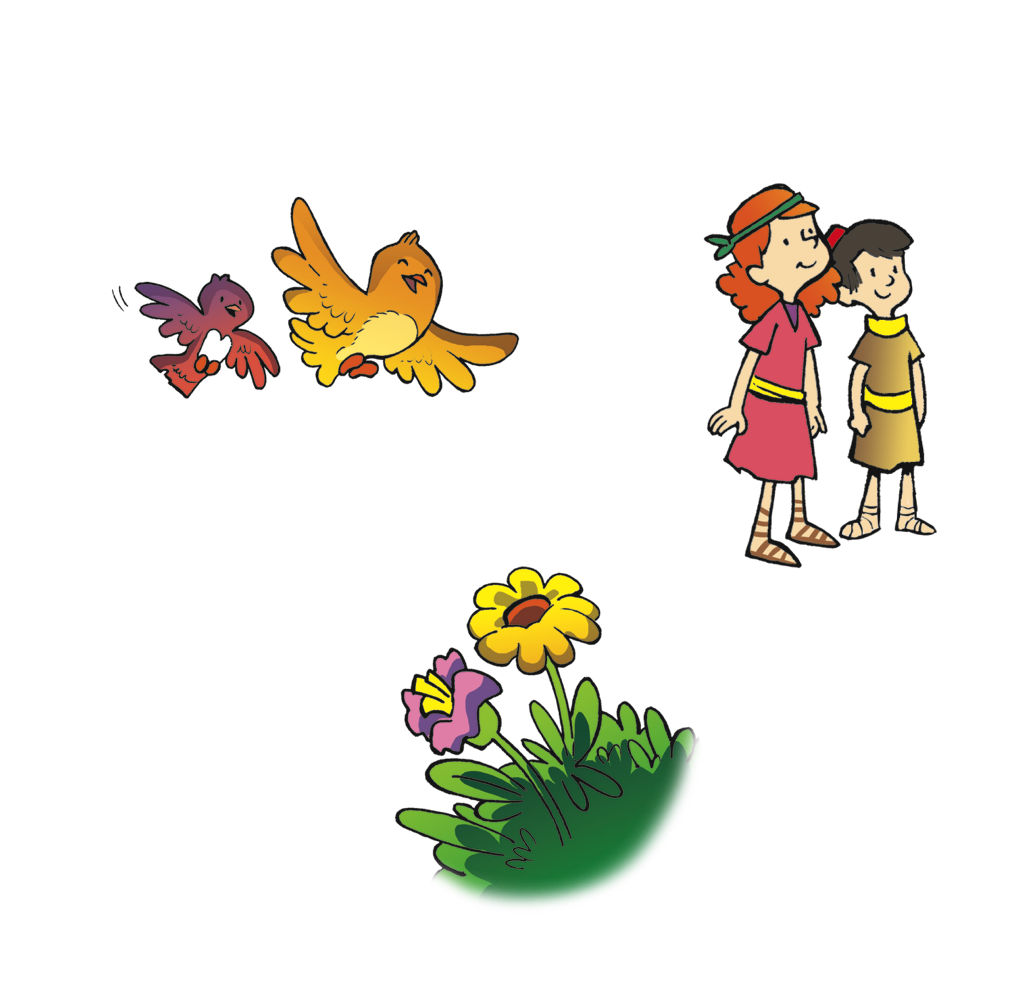 En recuerdo de la Virgen María muchos padres les ponen a sus hijas su nombre.
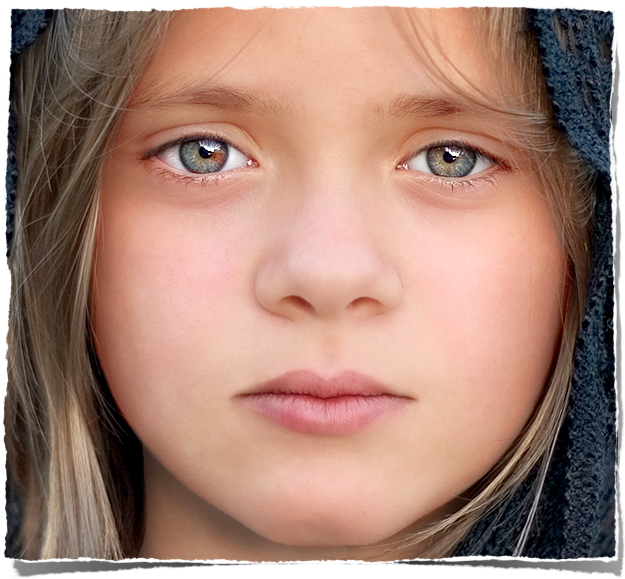 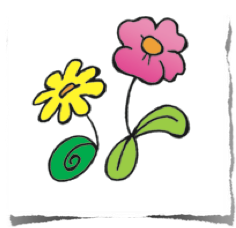 María, madre mía, siempre que digo tu nombre llamo a mi mejor amiga.
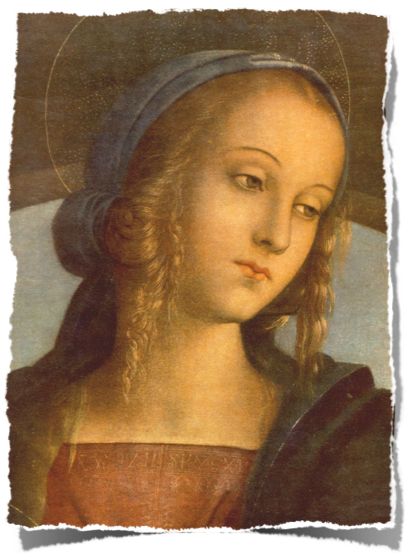 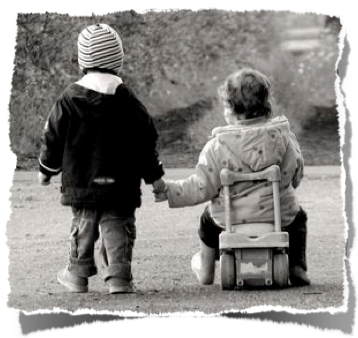 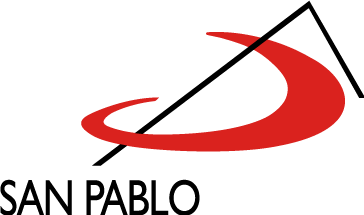 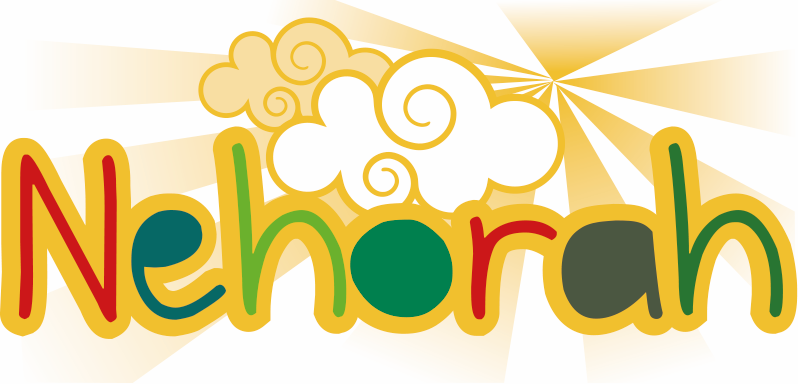 Proyecto de Religión
Educación Primaria